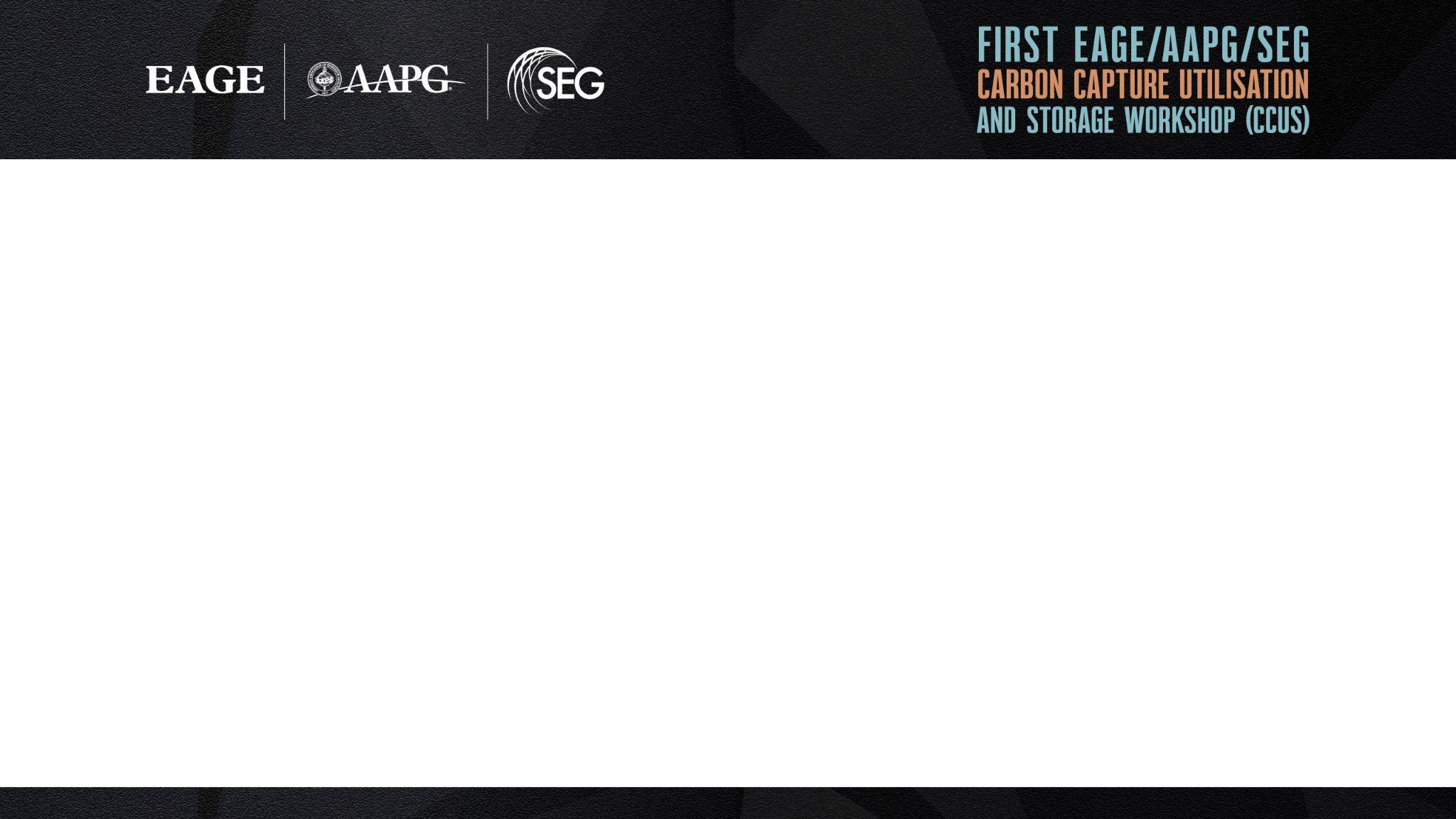 Paper Number and Title
Presenter’s Information
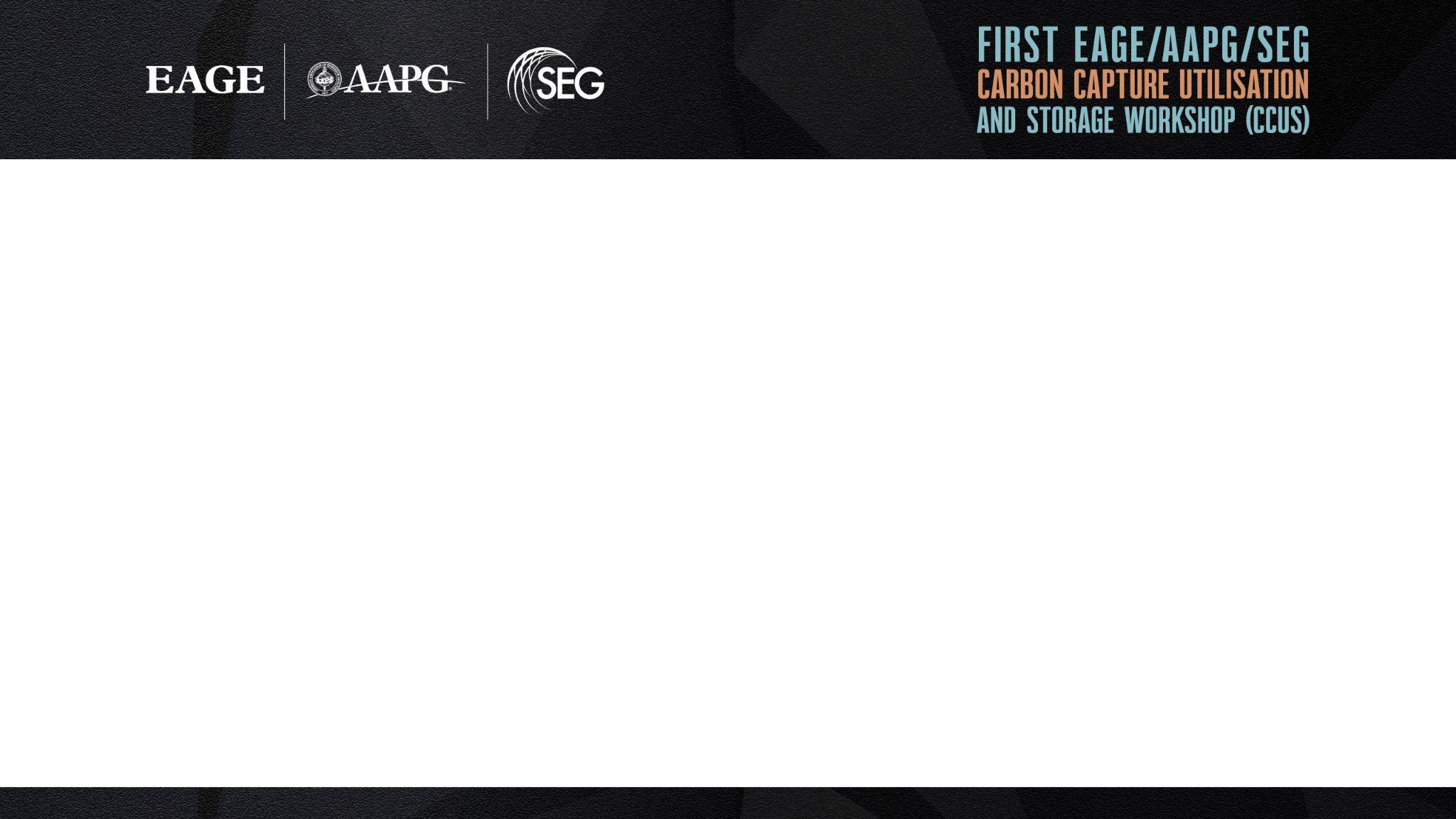 THANK YOU.